Formación en directo
En WordPress.
Nahuel Cassino.
CEO de Cudacu.com

Copywriter en NahuelCassino.com
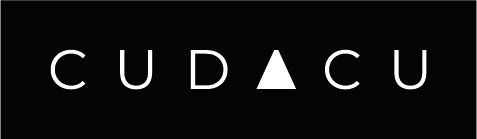 Storytelling para esta charla sobre formación en directo… ¿Cómo lo hago en 10 minutos?
Una historia personal...
De esto...
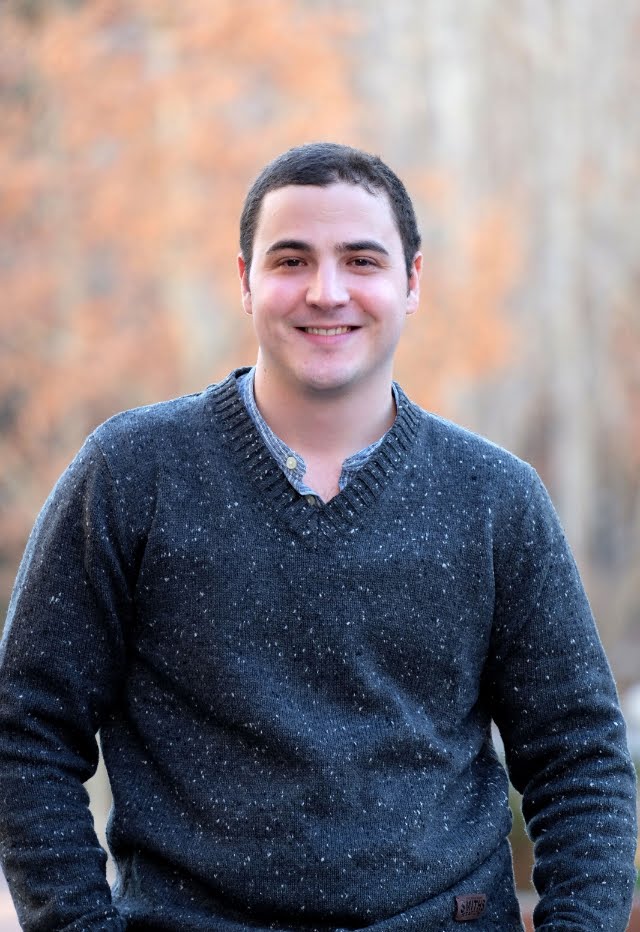 Pelo corto=Vida fácil, sin preocupaciones
Una historia personal...
De esto...
a esto.
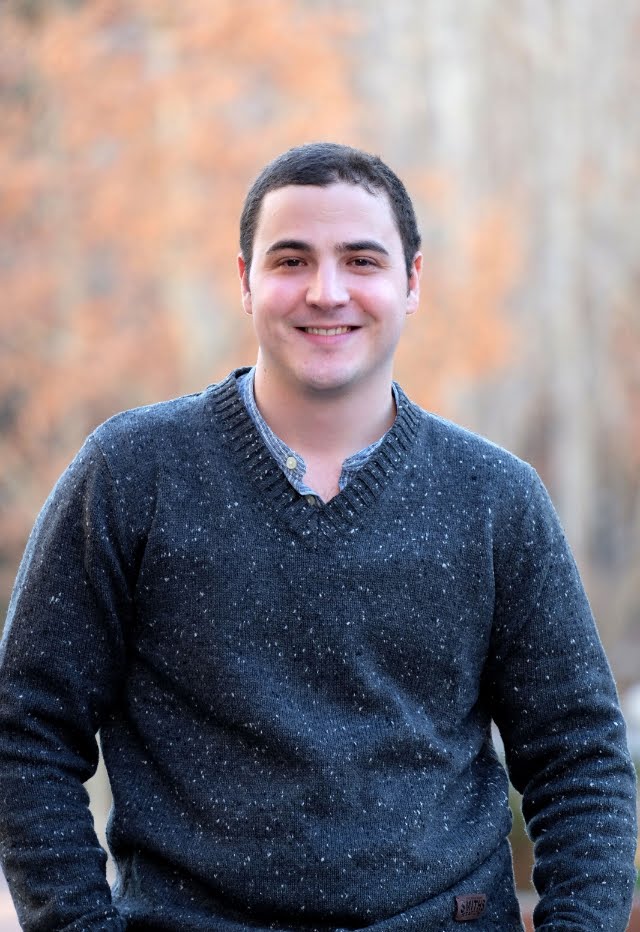 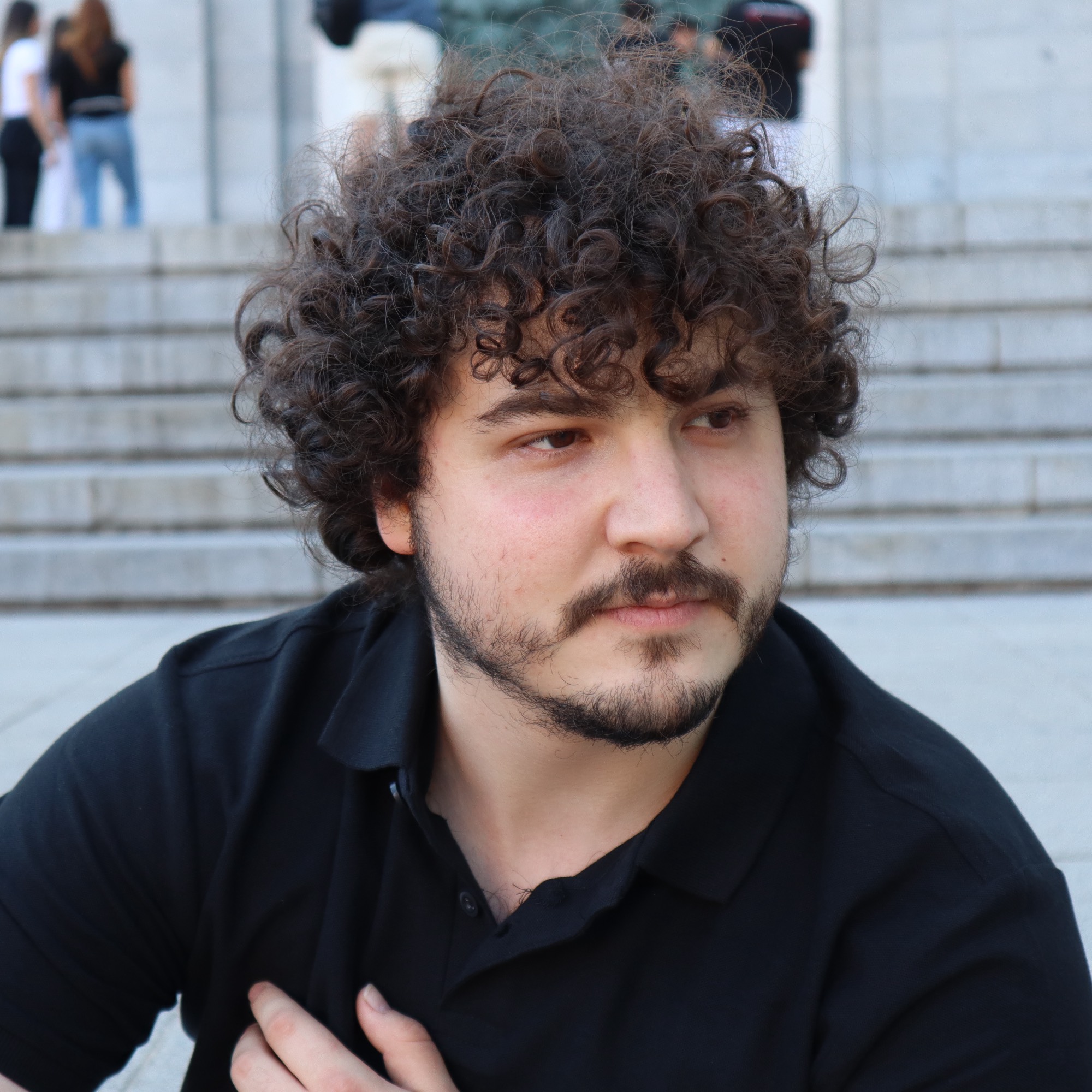 Pelo corto=Vida fácil, sin preocupaciones
Pelo largo= Mi vida se complica cada mañana.
El pelo largo es igual que la formación en directo… Hay más de los que se ve a simple vista.
Te puedes complicar tanto como quieras. 
Si no lo trabajas es un auténtico desastre.
¿Qué veremos?
Mi experiencia en la formación en directo online en WordPress.
Tipos de formación en directo
Ventajas
Inconvenientes
Herramientas
1. Tipos de formación en directo
Masterclases con preguntas y respuestas
Masterclass
Preguntas y respuestas
Masterminds
Entrevistas
Y lo que se te ocurra...
2.Ventajas
Dinamismo e interacción (formador-comunidad). 
Edición posterior mínima. Realización en directo.
Se entienden las… “cosas del directo”
conexión débil
imagen pixelada
3.Inconvenientes
Factor tiempo. 
Dependemos de elementos externos que pueden fallar. 
Internet. 
Urgencias.
Cortes de luz. 
Etc.
Realizar en directo y a la vez moderar es complicado.
4.Herramientas
Web hecha en WordPress.
Software de videollamada y para realizar en directo.
Skype + Ecamm Live (videollamada, realización y emisión) [Solo para Mac]
Directamente con YouTube si no hay invitado.
Con emisión directa: Zoom (sin software para realizar)
OBS (software para realizar, se emite a través de YouTube)
Chat para interactuar.
Desarrollado a medida
YouTube
Chatandgo.com
¡Contacta conmigo!
Cudacu.com
nahuelcassino.com
soy@nahuelcassino.com
@nahuelcassino (twitter)
@nahuelcassino_ (Instagram)
¡Gracias!
Si necesitas ayuda con la formación en directo o con el cuidado de tu pelo...